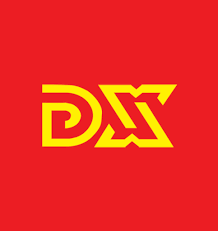 Дархан хүнс ХК                 Дархан цасхан сүү ХХК
Гүйцэтгэх захирал
Э.Баярсайхан
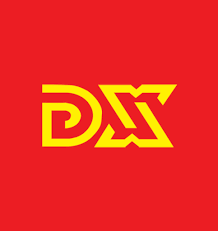 Дархан хүнс ХК
АГУУЛГА:
2022 ОНЫ ТАЙЛАН
2022 ОНЫ 9-11 САРЫН ГҮЙЦЭТГЭЛ
2023 ОНЫ ТӨЛӨВЛӨГӨӨ
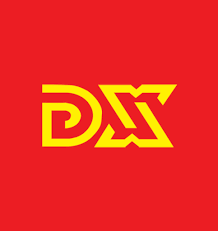 Дархан хүнс ХК
ТЕХНОЛОГИ
20 - 16
МЕХАНИК ЦЕХ
САНХҮҮ
20 - 18
43 - 42
ХҮНИЙ НӨӨЦ
БОРЛУУЛАЛТ
22 - 20
28 - 25
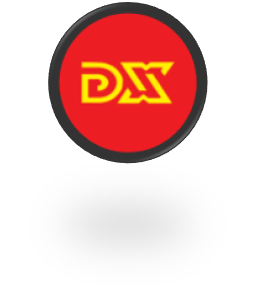 Дархан хүнс ХК
Төлөвлөгөө /2022.01.01-11.30/ 
   3,926,240,279
60,466,582  
Борлуулалтын буцаалт
1,061,545,234 
Нийт ашиг
10,280,451 
 Харилцагчийн 
урамшуулал
2,517,877,531.96  
 Бүтээгдэхүүний өртөг
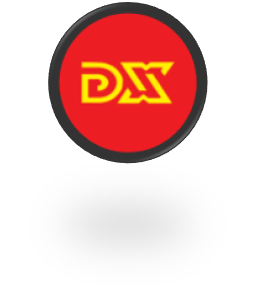 Дархан хүнс ХК
Гүйцэтгэл /2022.01.01-11.30/ 
 4,357,700,950
72,590,985 
Борлуулалтын буцаалт
1,265,213,223 
Нийт ашиг
10,212,957 
Харилцагчийн урамшуулал
2,716,878,314 
Бүтээгдэхүүний өртөг
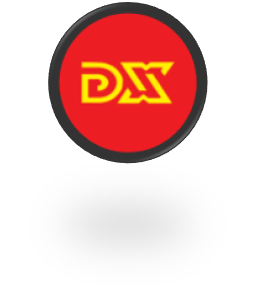 Дархан хүнс ХК
Харьцуулалт
111%
119%
108%
120%
105%
Нийт төлөвлөгөө

T -   3,926,240,279

Г –   4,357,700,950
Ашгийн төлөвлөгөө

T –   1,062,075,084 

Г –    1,265,213,223 

.
Бүтээгдэхүүний өртөг

T –   2,517,877,531 

Г –    2,716,878,314.
Буцаалт


T –   60,466,582

Г –   72,590,985
Урамшуулал


T –   9,750,601

Г –   10,212,957
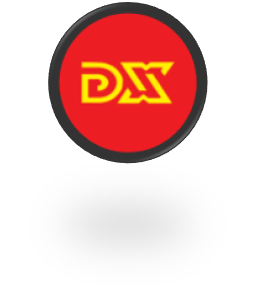 Дархан хүнс ХК
Цэвэр ашиг алдагдалын төлөвлөгөө /2022.01.01-2022.11.30/
500,913,208 
Ерөнхий ба удирдлагын зардал
47%
47,094,129 
Үйл ажиллагааны бус зардал
4%
400,540,741
Борлуулалт маркетингийн зардал
38%
116,027,005
  Цэвэр ашиг
11%
Үйлдвэрлэлийн дараах ашиг-  1,062,075,084
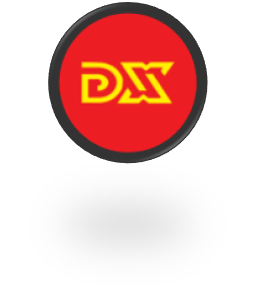 Дархан хүнс ХК
Цэвэр ашиг алдагдал /2022.01.01-2022.11.30/
555,760,405 
Ерөнхий ба удирдлагын зардал
43.8%
69,393,813
Үйл ажиллагааны бус зардал
5.5%
613,130,302
Борлуулалт маркетингийн зардал
48.5%
28,248,722 
  Цэвэр ашиг
2.2%
Үйлдвэрлэлийн дараах ашиг-     1,265,213,223
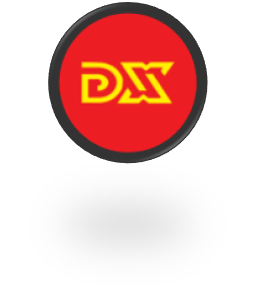 Дархан хүнс ХК
Харьцуулалт
24%
111%
147%
153%
Ашиг алдагдал



T –   116,027,005

Г –    28,248,722
Үйл ажиллагааны бус зардал

T –  47,094,129 

Г –  69,393,813 

.
Борлуулалт маркетингийн зардал

T –  400,540,741

Г –  613,130,302
Ерөнхий ба удирдлагын зардал

T –  500,913,208 

Г –  555,760,405 

.
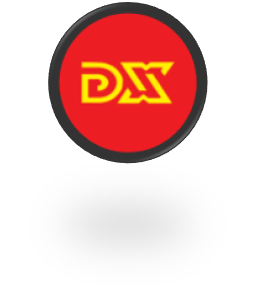 Дархан хүнс ХК
Төлөвлөгөө болон Гүйцэтгэлийн зөрүү
Борлуулалт маркетингийн зардал
Ерөнхий удирдлагын зардал
ҮА-ны бус зардал
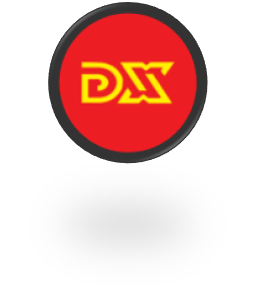 Дархан хүнс ХК
2022.09,10,11 сарын гүйцэтгэл
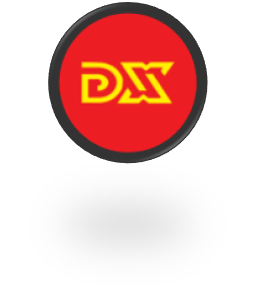 Дархан хүнс ХК
Борлуулалтын ашгийг өсгөх арга замууд/
Өссөн борлуулалтанд уялдуулж хувь өсгөх зарчмаар /Хязгаартай/
Журам
Маршрут шинэчлэл
Цэгийн хамралт
Мерчандайзинг
 Орон нутгийн борлуулалтыг оновчлох
Ажиллах хүчний чадамж
Ажлын цагийг системчлэх
Тоног төхөөрөмжийг нэмэх
Бүтээмжийг нэмэгдүүлэх
Эвдрэл гэмтлийг бууруулах
Машин нэмэх
Ашиглалтанд хяналт тавих
ТЭМ-г үйлдвэрээс нь татах
Машин 
техникийг
 сайжруулах
Цалингийн 
системийг 
боловсронгуй 
болгох
Үйлдвэрийн 
хүчин чадлыг
 нэмэх
Түүхий эдийн 
зардлыг 
бууруулах
Борлуулалтыг
 өсгөх
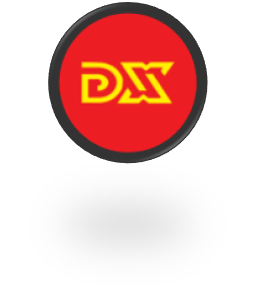 Дархан хүнс ХК
Ажлын эхний 7 хоног
126 ажил        3 сар           80% +
7 хоног бүрийн захиргааны хурал
183 ажил        3 сар           100% +
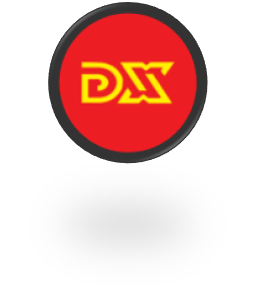 Дархан хүнс ХК
2022.08.31
2022.09.01-11.30
2022.01.01-11.30
28.248.722
-7.021.523
35.261.246
2021.09.01-11.30
-62.000.000
2022.11.30
2022.08.31
35,261,246
(235,214,867)
(270,476,113)
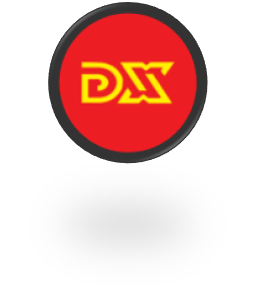 Дархан хүнс ХК
Өр төлбөр
2022.11.30
2022.08.31
Буурсан
67,515,790
1,694,062,386.25
1.626.541.595
Эздийн өмч
Өссөн
2022.11.30
2022.08.31
35,261,246
970,754,733
1,006,015,979
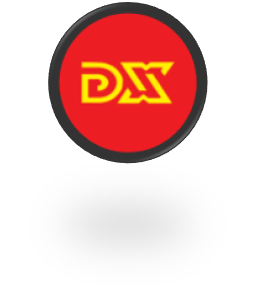 Дархан хүнс ХК
Засвар үйлчилгээ
Хөрөнгө оруулалт
21.000.000
30.067.499
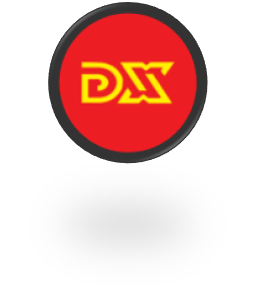 Дархан хүнс ХК
2023 ОНЫ ЗОРИЛТ
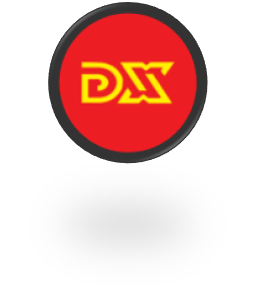 Дархан хүнс ХК
Борлуулалтын тоон төлөвлөгөө/
2022 гүйцэтгэл
2023 төлөвлөгөө
4,342,895,347
3,505,020,723
Дархан хүнс ХК
124%
1,187,680,227
Дархан цасхан сүү ХХК
135%
1,607,419,014
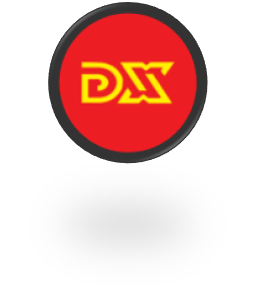 Дархан хүнс ХК
Төлөвлөсөн ашиг/
46,630,121.40
Дархан хүнс ХК
79,184,163.38
Дархан цасхан сүү ХХК
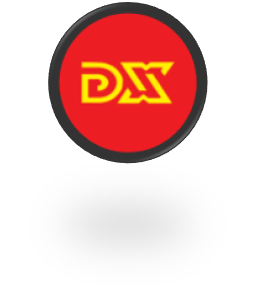 Дархан хүнс ХК
48
50
56
Борлуулалт маркетинг
Механик
Технологи
Дижитал маркетинг 7
Мерчандайзинг 10
Судалгаа 4
Сургалт 9
Бүтээгдэхүүн хөгжүүлэлт 4
Борлуулалт 9
Шинэ борлуулалтын суваг 5
Тоног төхөөрөмжийн засвар,үзлэг 15
Авто машины засвар, үзлэг, хяналт 7
Барилгын засвар, дэд бүтэц, сайжруулалт 26
Сургалт 1
Технологийн хяналт 10
Бүтээгдэхүүн хөгжүүлэлт 8
Үйлдвэр хөгжүүлэлт 27
Сургалт 5
Бусад 6
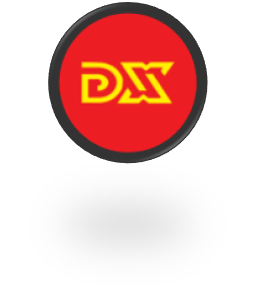 Дархан хүнс ХК
50
43
Хүний нөөц
Санхүү
Мөнгөн хөрөнгийн бүртгэл 4
Авлагын бүртгэл 6
Бараа материалын бүртгэл 10
Өглөгийн бүртгэл 5
НДШ, татвар тайлан 8
Хяналт шалгалт 6
Журам, тодорхойлолтууд шинэчлэх 7
Хурал зөвөлгөөн 4
Нийгмийн хариуцлага 8
Сургалт хөгжил 16
Идэвхижүүлэх хөтөлбөр 12
Судалгаа 3
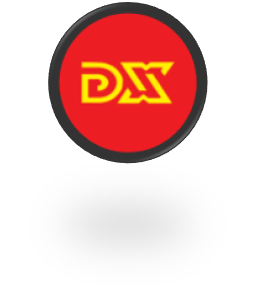 Дархан хүнс ХК
Гол хөрөнгө оруулалт, засвар үйлчилгээ
4 сар
1 сар
4 сар
2 сар
5 сар
Улаанбаатар хотруу зайрмаг нийлүүлэхэд нэн шаардлагатай байгаа
Савалгаа шөнө 4 цаг хүртэл ажиллах тохиолдол их тул үүнийг шийдсэнээр асуудал цэгцрэнэ
Талх хөргөх процессийг хурдасгах, оройн ээлжгүй болгох
Зайрмагны борлуулагдах гол зүйл бол өөрийн хөлдөөгчтэй байх юм
Талхан цехийн шалыг засварлах цонхыг вакум болгох
Гүн хөлдөөгч
Автомат савлагч
Дэлгүүрийн хөлдөөгч
Хөргүүрийн өрөө
Талхан цех засвар
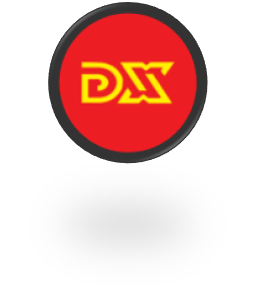 Дархан хүнс ХК
2023 оны 12 сар
:
Ажлын тогтсон цагтай, ажилдаа сэтгэл ханамжтай чадварлаг үйлдвэрийн ажилчдын гараар доголдолгүй автомат төхөөрөмжүүдээр хийсэн өнгө үзэмж, чанарын асуудалгүй зорилтот бүх хэрэглэгчдэд зориулагдсан олон төрлийн бүтээгдэхүүнийг үйлдвэрлэж хэрэглээнд нийцсэн автомашинуудаар тээвэрлэн борлуулалтын шилдэг ажилчид ухаалаг программ дээр суурьлан бүх барааг бүх цэгт бүх цагт байрлуулан маркетингийн олон олон ажиллагаагаар бүтээгдэхүүн гаралтаа дэмжин ажиллаж санхүү зээлийг эрсдэлгүйгээр удирдан ажилладаг эв нэгдэл бүхий ашигт ажиллагаатай хамт олон болсон байна.
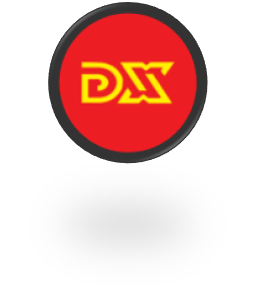 Дархан хүнс ХК
Баярлалаа